الهمزة المتطرِّفة
الهمزة المتطرِّفة
الوعي القرائي
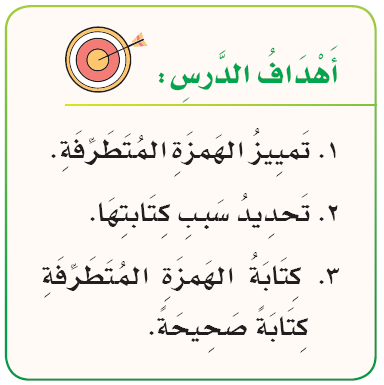 الوحدة الثانية
2
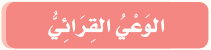 الظاهرة الإملائية
الهمزة المتطرِّفة
الوعي القرائي
أقرأُ و أُلاحظُ :
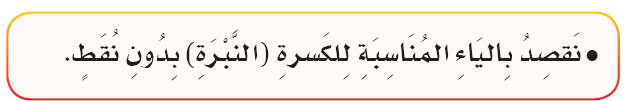 مثال
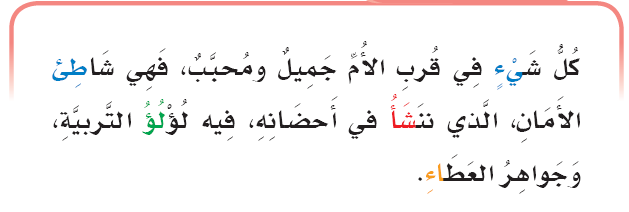 الوحدة الثانية
2
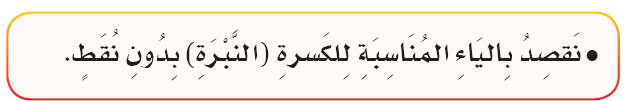 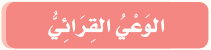 الظاهرة الإملائية
الهمزة المتطرِّفة
الوعي القرائي
أُحلِّلُ و أفهمُ :
الياء
الكسرة
1- أتأمَّلُ الكلمات التي خُتِمت بهمزة متطرِّفة و أُعلِّلُ سببُ رسمها :
الوحدة الثانية
2
شاطِئ رُسمت الهمزة على              لأنَّ حركة الحرف الذي قبلها
الضَّمة
واو
لُؤلُؤ رُسِمَت الهمزة على                , لأنَّ حركة الحرف الذي قبلها
نشَأَ رُسمت الهمزة على              لأنَّ حركة الحرف الذي قبلها
شيْء – عطاْء رُسمت الهمزة على           لأنَّ حركة الحرف الذي قبلها
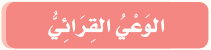 ألف
الفتحة
الظاهرة الإملائية
السطر
السكون
الهمزة المتطرِّفة
الوعي القرائي
2- أَرسمُ الهمزة متطرِّفة على الحرف المناسبِ لحركة الحرف الذي قبلها:
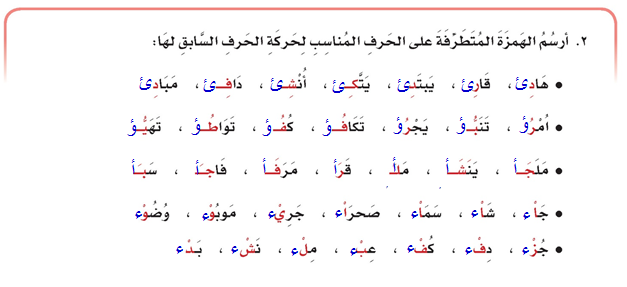 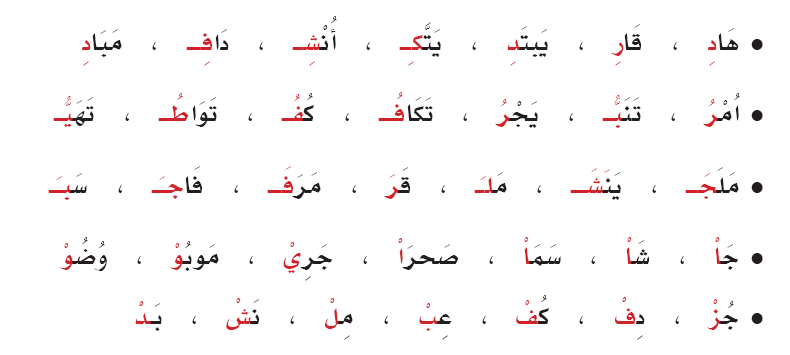 الوحدة الثانية
2
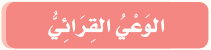 الظاهرة الإملائية
الهمزة المتطرِّفة
الوعي القرائي
أستنتجُ
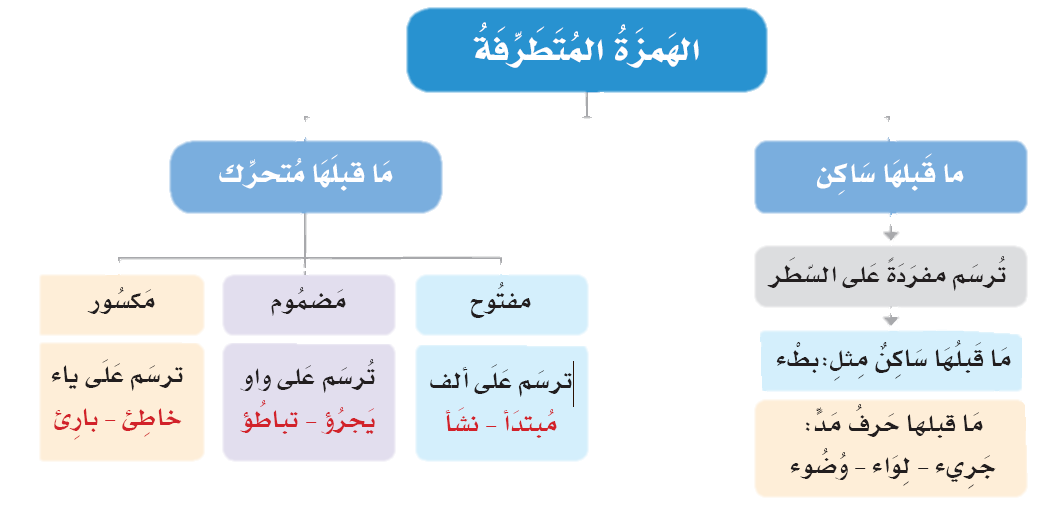 الوحدة الثانية
2
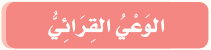 الظاهرة الإملائية
الهمزة المتطرِّفة
الوعي القرائي
أطبِّقُ
تفكيرٌ ناقدٌ
1- كتبت نورة عبارة ستُعلِّقها في فصلها و لكن فواز طلبَ منها أن تُصحِّحَ الأخطاءَ الإملائية , أين الأخطاءُ ؟
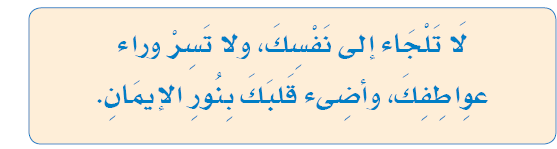 الوحدة الثانية
2
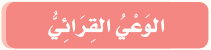 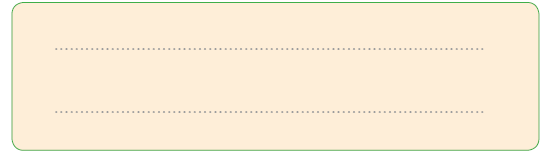 الظاهرة الإملائية
لا تلجأْ إلى نفسِك ، ولا تسرْ وراءَ عواطفك
و أضيء قلبك بنور الإيمان
الهمزة المتطرِّفة
الوعي القرائي
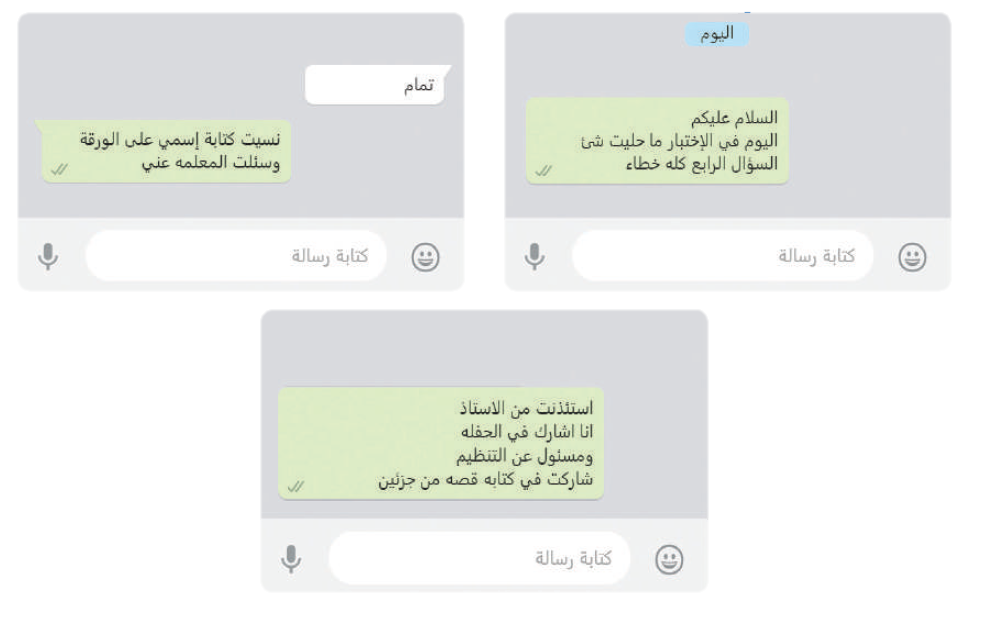 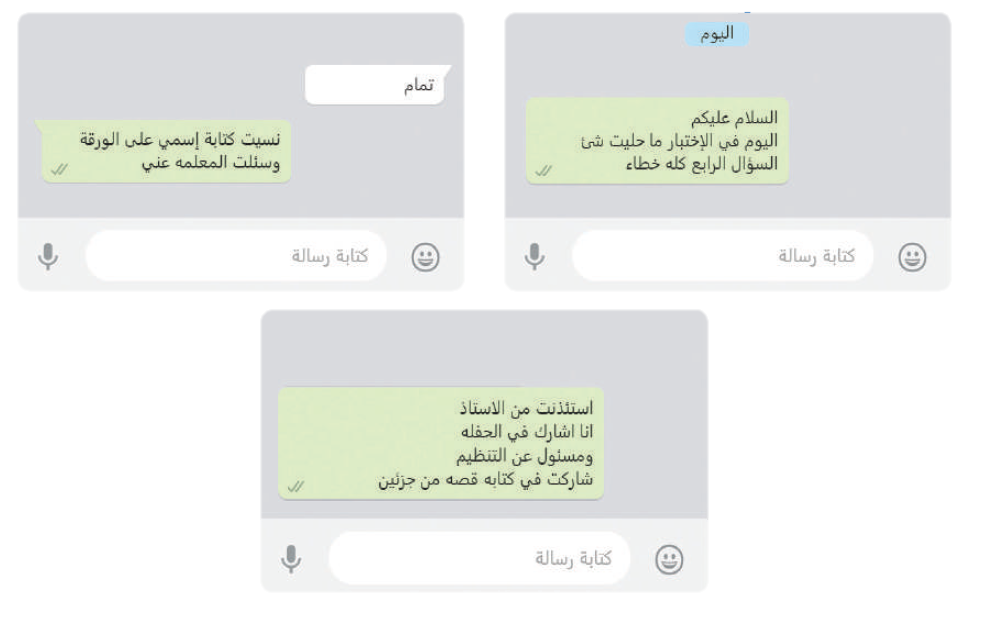 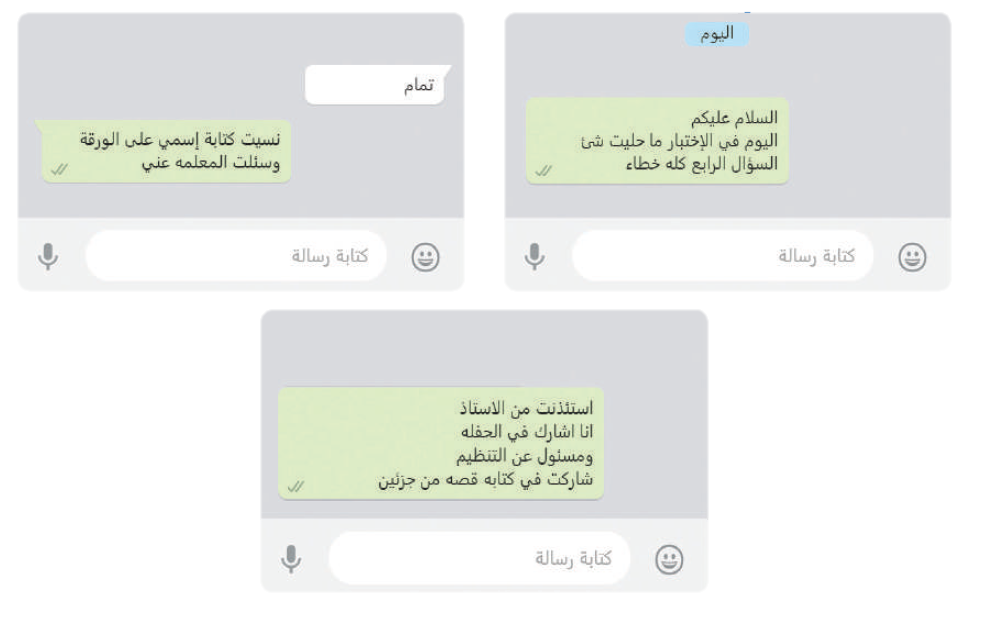 1- أتأملُ المحادثات في وسائل التواصل الاجتماعي و أستخرجُ مع مجموعتي الأخطاءَ و أُصحِّحها:؟
الوحدة الثانية
2
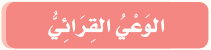 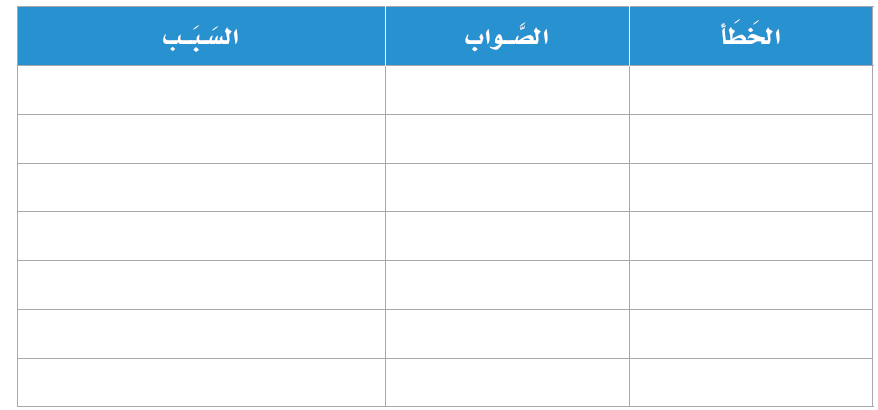 الظاهرة الإملائية
لأن ما قبلها مفتوح
خطأ
خطاء
لأن ما قبلها مفتوح
سألت
سئلت
استأذنت
استئذنت
لأن ما قبلها مفتوح
جزأين
جزئين
لأن ما قبلها مفتوح
الهمزة المتطرِّفة
الوعي القرائي
3- أصوغُ الفعل المضارع من الأفعال الماضية الآتية , و أُقارنُ بين رسم الهمزة فيهما :
الوحدة الثانية
2
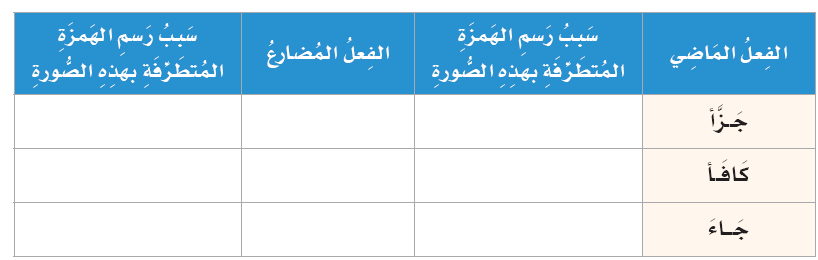 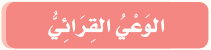 لأنها ساكنة ما قبلها مفتوح
يجزئ
ما قبلها مكسور
لأنها ساكنة ما قبلها مفتوح
يكافئ
ما قبلها مكسور
الظاهرة الإملائية
لأنها ساكنة ما قبلها مفتوح
يجئ
ما قبلها مكسور
الهمزة المتطرِّفة
الوعي القرائي
3- أصل بين الحروف المفصولة لتكوّن كلمة واحدة في كل مما يأتي :
الوحدة الثانية
2
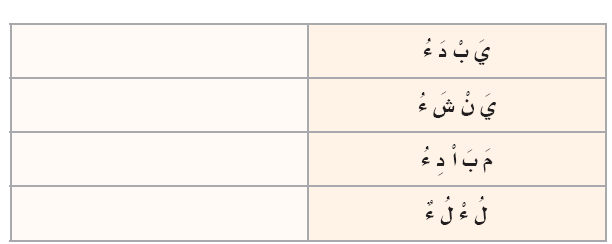 يبدأ
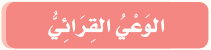 ينشأ
مبادئ
الظاهرة الإملائية
لؤلؤ
الهمزة المتطرِّفة
الوعي القرائي
الواجبُ المنزليُّ
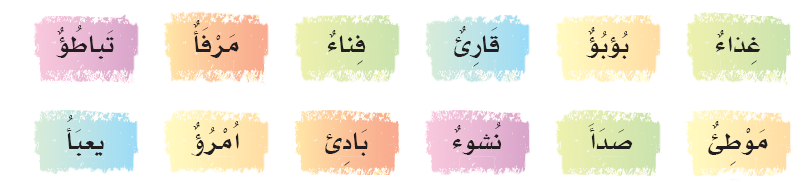 1-أُصنّف المفردات الآتية في مواضعها من الجدول :
الوحدة الثانية
2
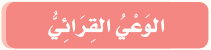 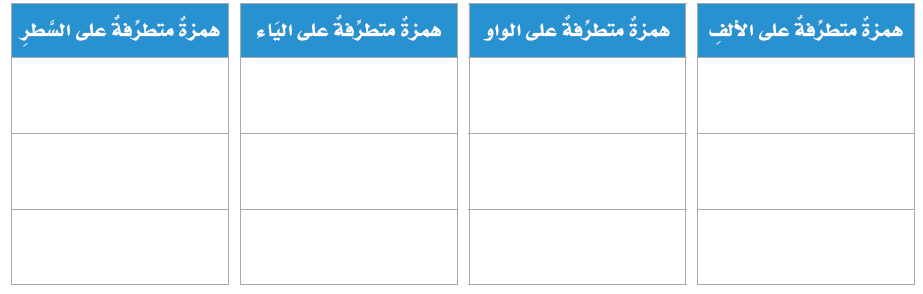 الظاهرة الإملائية
مرفأ
بؤبؤ
قارئ
فناء
صدأ
تباطؤ
موطئ
غذاء
يعبأ
امرؤ
بادئ
نشوء
الهمزة المتطرِّفة
الوعي القرائي
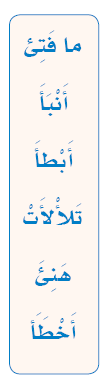 ما يفتَأ
ينبِئ
2- آتي بمضارعِ  الأفعالِ الماضيةِ و أكتبها في الفراغ :
الوحدة الثانية
2
العلماءُ يواصلون بحوثهم لفائدةِ البشريَّةِ
دلائلُ الصّحة                على وجوه أصحابها
يبطِئ
التّلاميذُ الذين يُهملون تناولَ الفطورِ            استيعابهم
الألمُ إنذارٌ             عن مرضٍ تَجِبُ مداواتهِ
مَنْ يُمارسُ القراءةُ بانتظامٍ             بثقافةٍ عاليةٍ
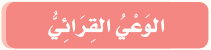 مَنْ يأكلُ الأطعمةَ المكشوفةَ
تتلألَأ
الظاهرة الإملائية
يهنَأ
يُخطِئ
الهمزة المتطرِّفة
الوعي القرائي
3- أقرأُ سورة البروج ثم أكتبُ ثلاث كلمات وردت في السورة انتهت بهمزة متطرّفة     و أبيّن سبب كتابتها بهذه الصورة :
الوحدة الثانية
2
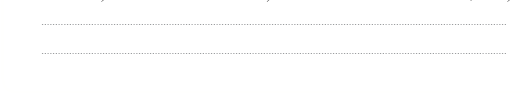 يبدئ : ما قبلها مكسور
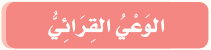 شيء : ما قبلها ساكن
الظاهرة الإملائية
سماء : سبقت بألف ساكنة
انتهى الدرس